ALKOHOLIZAM
NIKA BEROVIĆ,13.2.2017
Katolicka osnovna skola
ALKOHOLNA PIĆA
Piće koje sadrži više od 2% etanola je poznatije pod imenom ALKOHOL
Vino, pivo, žestice 
Maloljetnim osobama je zabranjeno korištenje alkoholnih pića, ali sve je veći udio maloljetnih alkoholičara (13.-17. god)
Ovisnost o alkoholu –> ALKOHOLIZAM
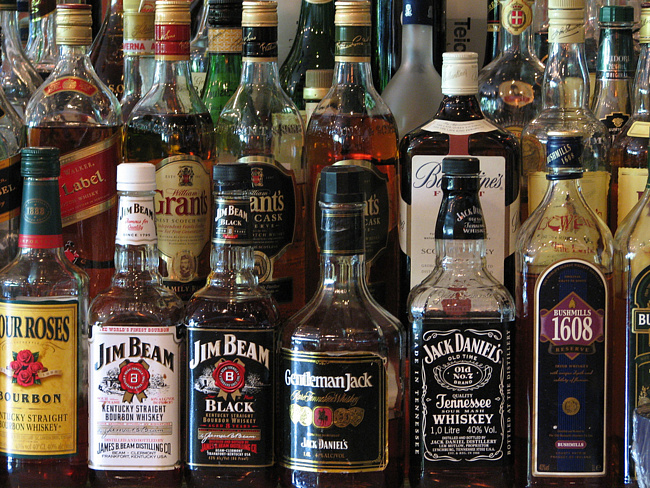 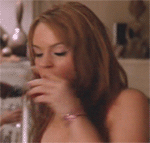 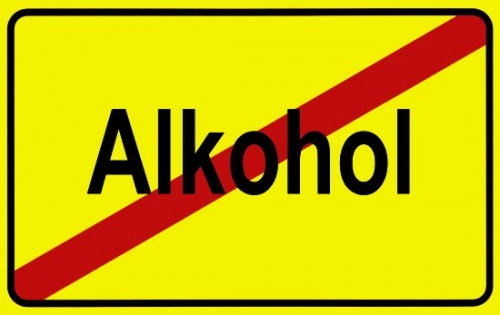 Katolicka osnovna skola
ETANOL
Alkoholna pića su napici čiji su osnovni sastojci voda i ETANOL ili etil–alkohol (C2H5OH)
Aktivan je sastojak opojnih (alkoholnih) pića, u kojima nastaje fermentacijom šećera uz pomoć kvasca
Uzrokuje trajna oštećenja mozga, štetno djeluje na jetru, želudac, bubrege i gušteraču
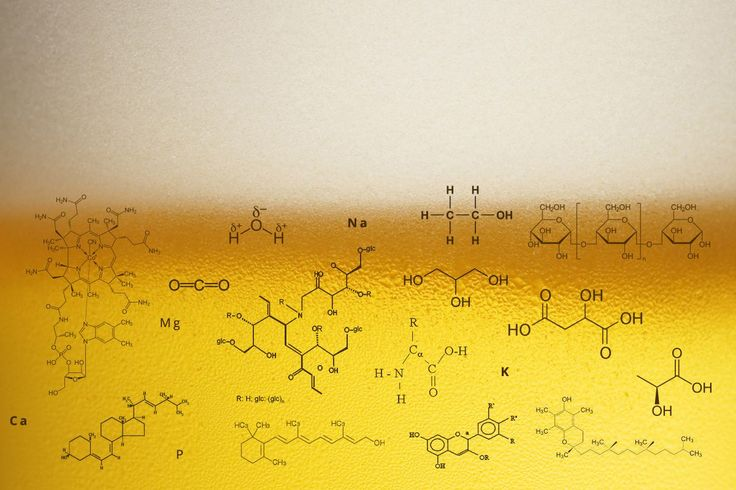 Katolicka osnovna skola
ALKOHOLIZAM
Ovisnost o alkoholu je poremećaj sa teškim psihičkim posljedicama 
Simptomi  : 
žudnja
gubitak kontrole
fizička ovisnost
tolerancija
zanemarivanje obitelji
nastavak pijenja
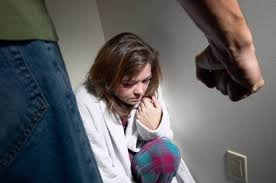 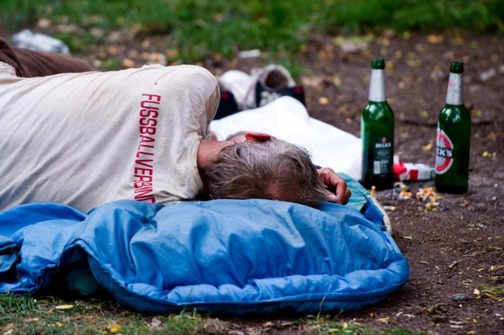 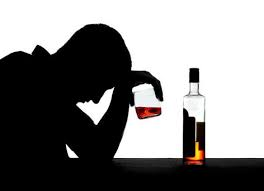 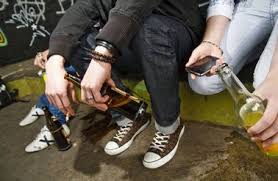 Katolicka osnovna skola
POSLJEDICE ALKOHOLIZMA
PSIHIČKE :
Poremećaj psihičkih funkcija (koncentracija popušta, pamćenje popušta, ...)
Promjena karaktera 
Psihotični poremećaj (alkoholno ludilo)
TJELESNE :
Ciroza jetre 
Fetalni alkoholni sindrom – FAS
Štetno djeluje na , želudac, bubrege i gušteraču
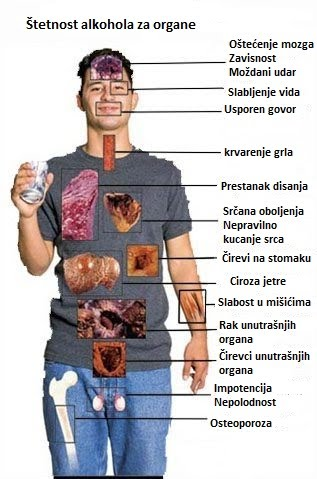 Katolicka osnovna skola
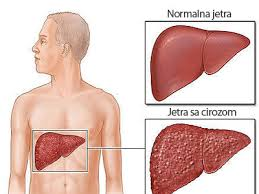 CIROZA JETRE
Propadanje jetrenog tkiva i pogoršavanje stanja oboljelih od upale jetre
Kod mladih štetnije 

FETALNI ALKOHOLNI SINDROM– FAS
Događa se kod majki, koje za vrijeme trudnoće konzumiraju alkohol
To je oštećenje fetusa
uglavnom oštećenje središnjeg živčanog sustava, fizičke promjene lica, oštećenje pri rastu
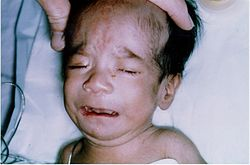 Katolicka osnovna skola
ZANIMLJIVOSTI O ALKOHOLU
U Rusiji brojni doktori “liječe” alkoholizam na način da ugrade malenu kapsulu u pacijenta. Kapsule tako snažno reagiraju sa alkoholom  da, popije li pacijent ijednu kap alkohola to uzrokuje slabost i bolest.
Nikola Tesla je svaki dan pio viski jer je vjerovao da će radi toga živiti 150 godina.
Strah od alkohola naziva se Metafobija
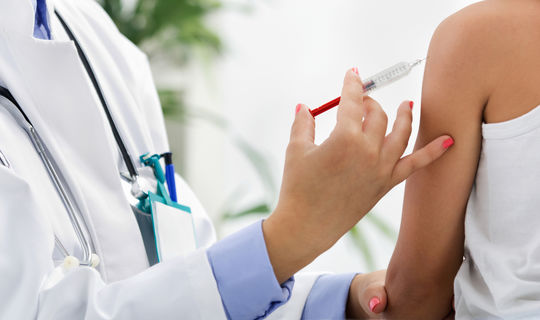 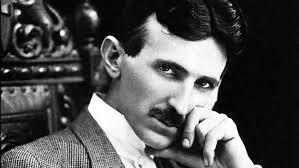 Katolicka osnovna skola
PITANJA ZA KVIZ
KAKO SE NAZIVA OVISNOST O ALKOHOLU ?

Narkomanija
Alkoholizam
Ovisnost o alkoholu
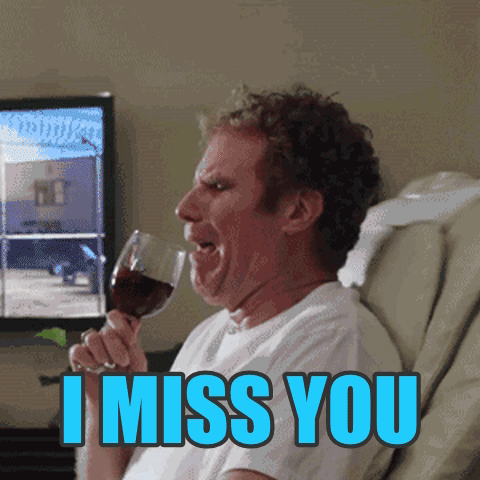 Katolicka osnovna skola
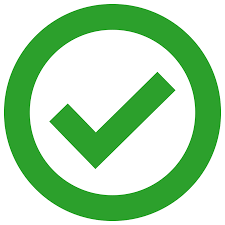 Katolicka osnovna skola
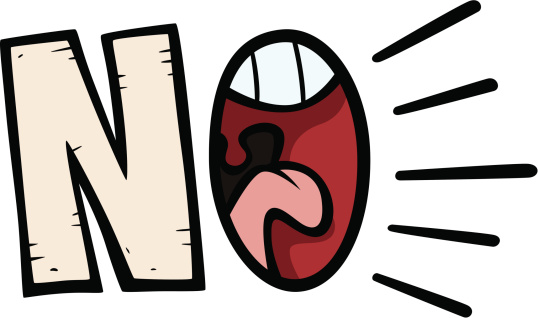 Katolicka osnovna skola
PIĆE KOJE SADRŽI ?% ETANOLA NAZIVA SE ALKOHOL

3%
5%
Ništa od navedenog
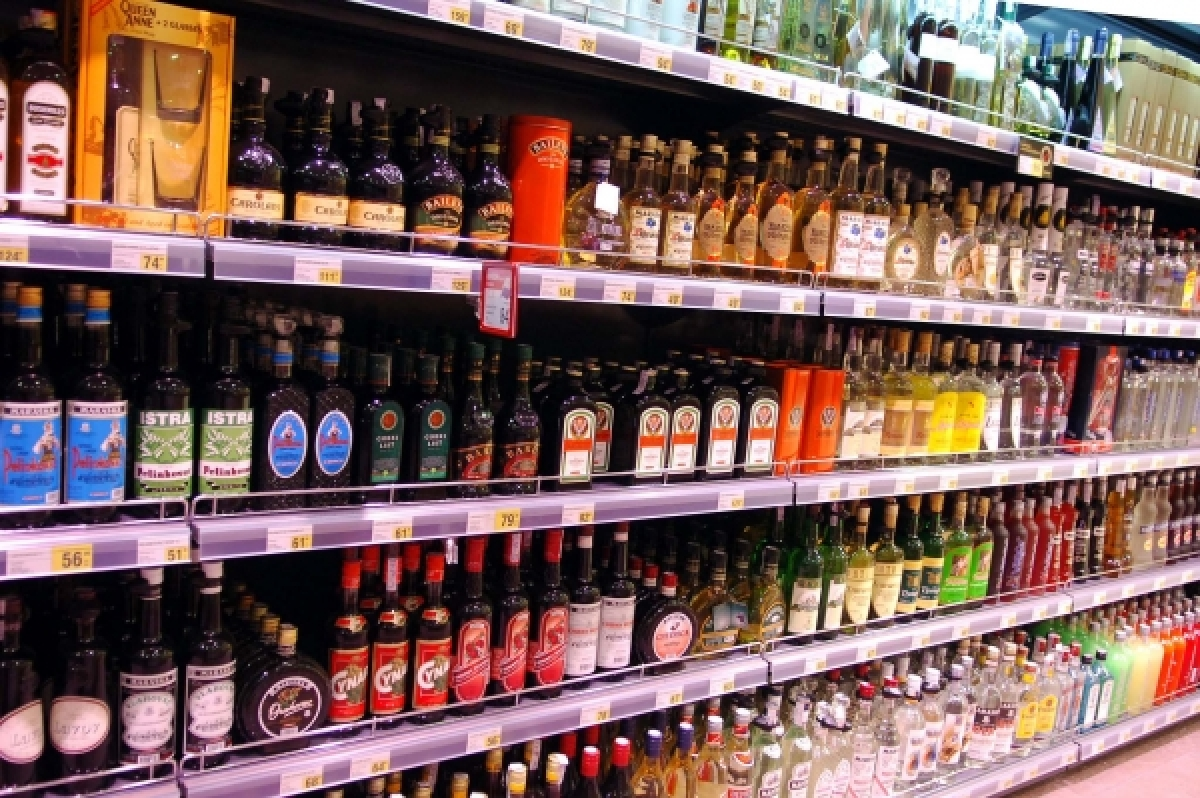 Katolicka osnovna skola
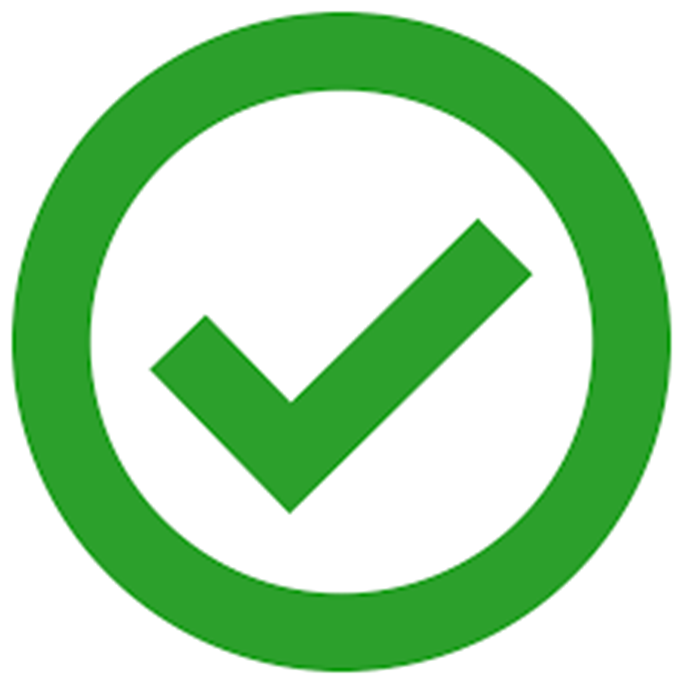 Katolicka osnovna skola
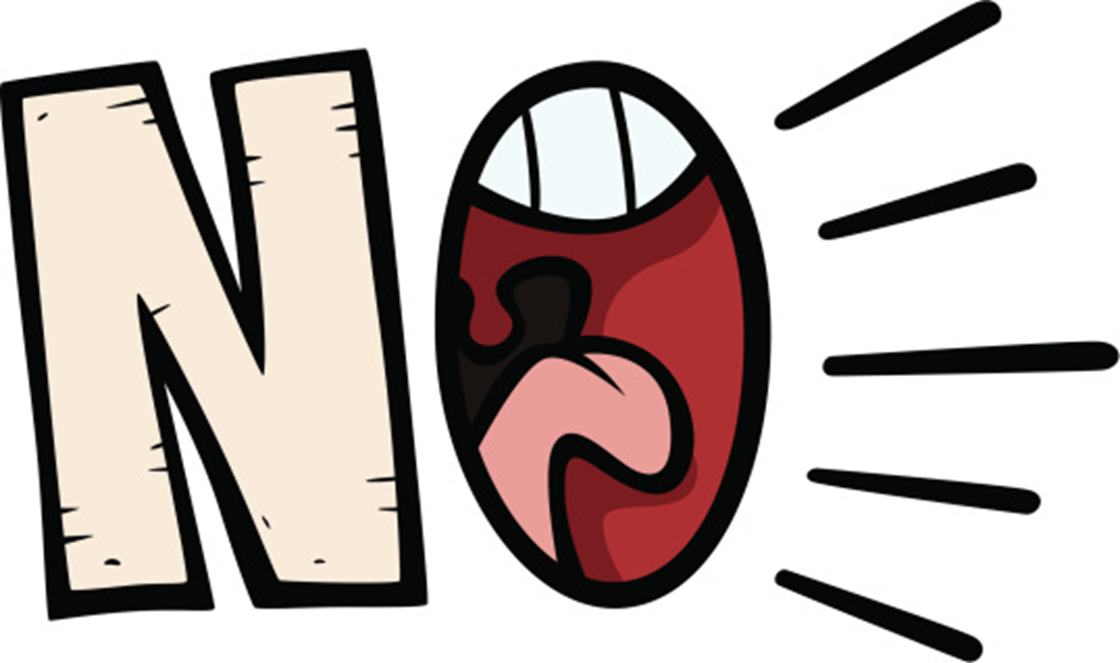 Katolicka osnovna skola
NIKOLA TESLA SVAKI DAN PIO JE ...?

Viski 
Sok od jabuke
Pivo
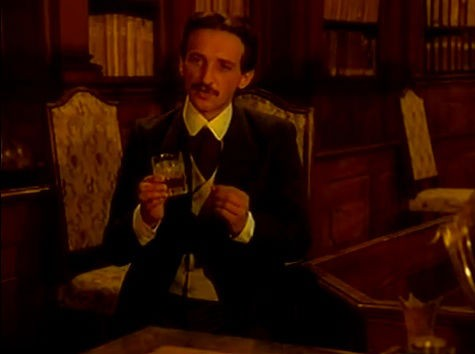 Katolicka osnovna skola
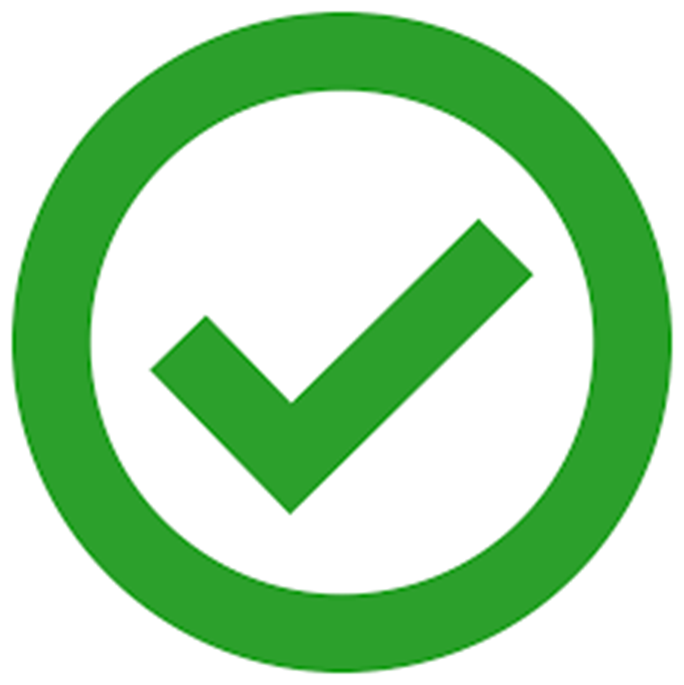 Katolicka osnovna skola
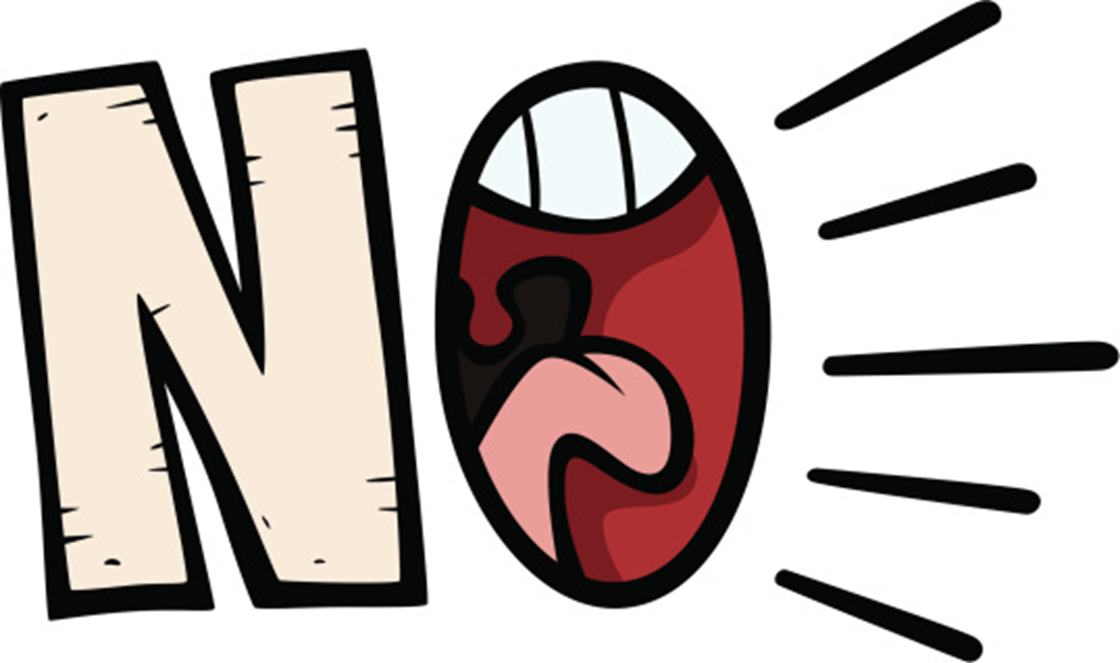 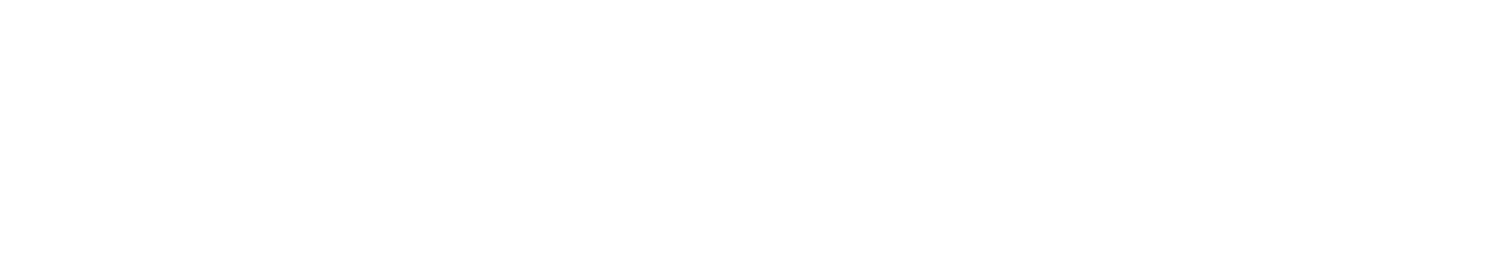 Katolicka osnovna skola
KRAJ!
Katolicka osnovna skola